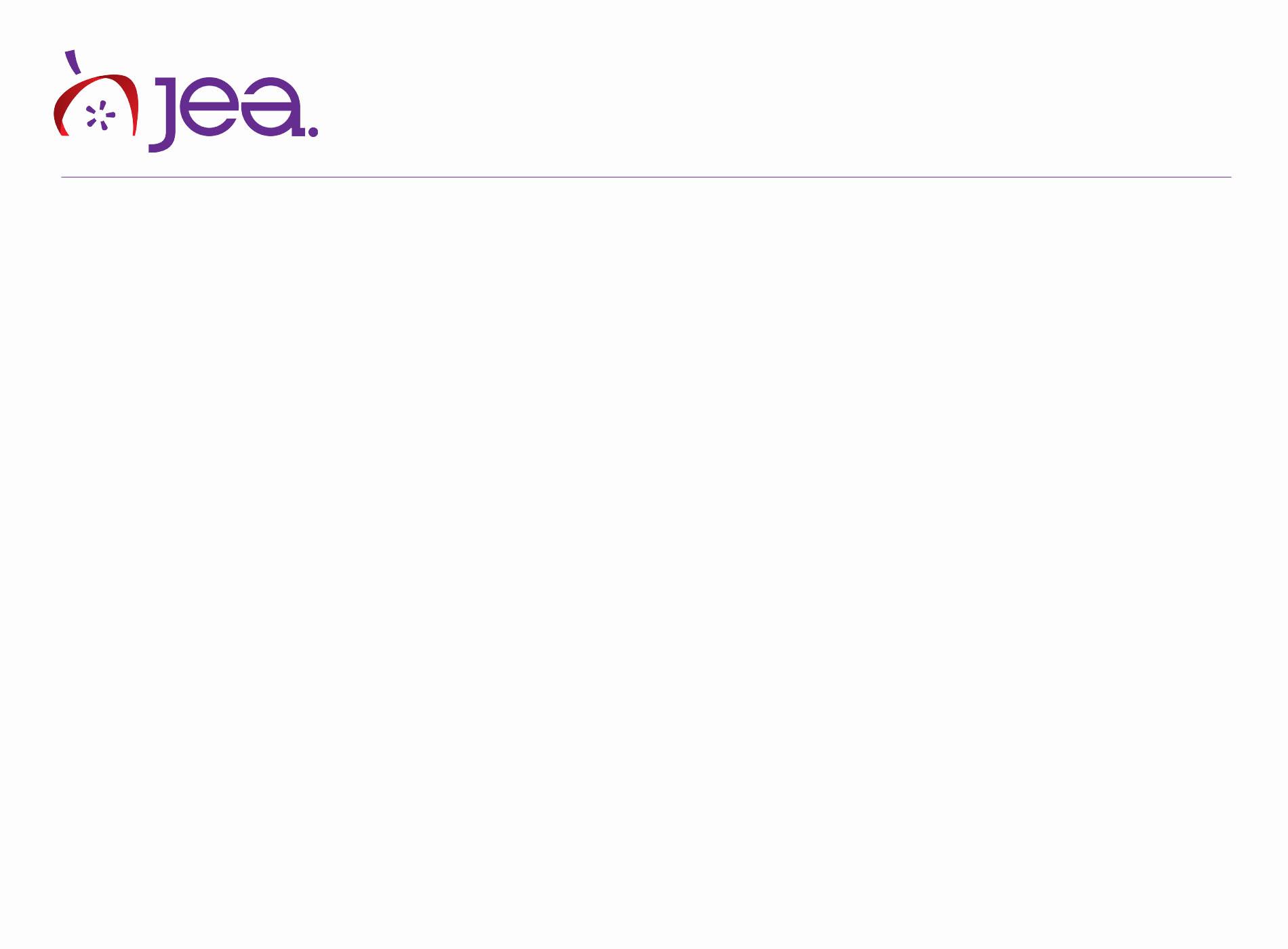 Basic HTML and Embed Codes
Web
HTML
HTML is a markup language for describing web documents (web pages). 

HTML stands for Hyper Text Markup Language. A markup language is a set of markup tags.
The basics...
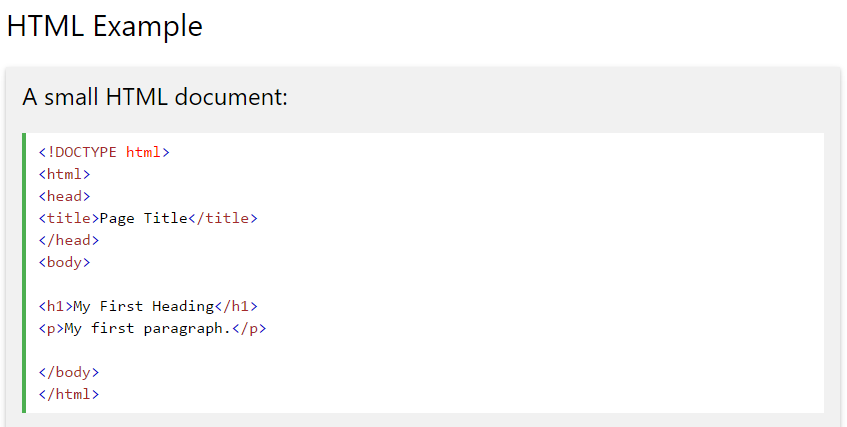 http://www.w3schools.com/
The DOCTYPE declaration defines the document type to be HTML
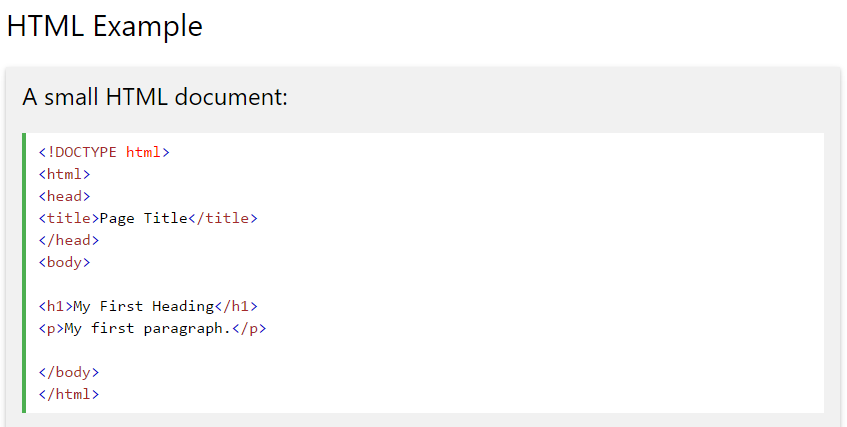 http://www.w3schools.com/
The text between <html> and </html> describes an HTML document
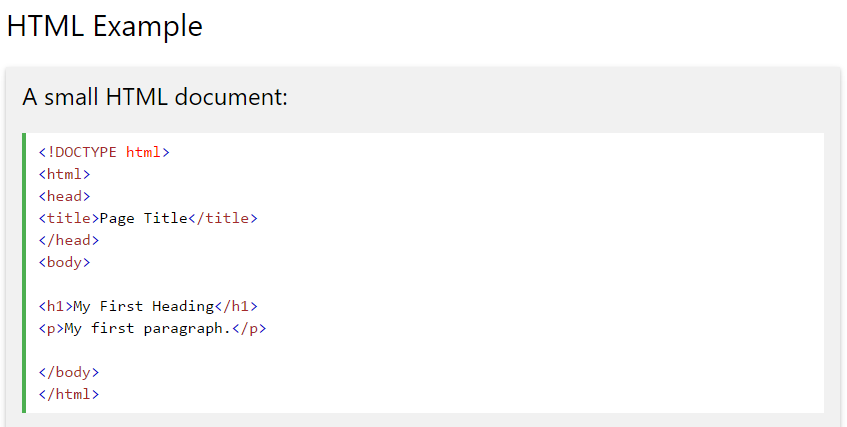 http://www.w3schools.com/
Text between <head> and </head> provides information about the document
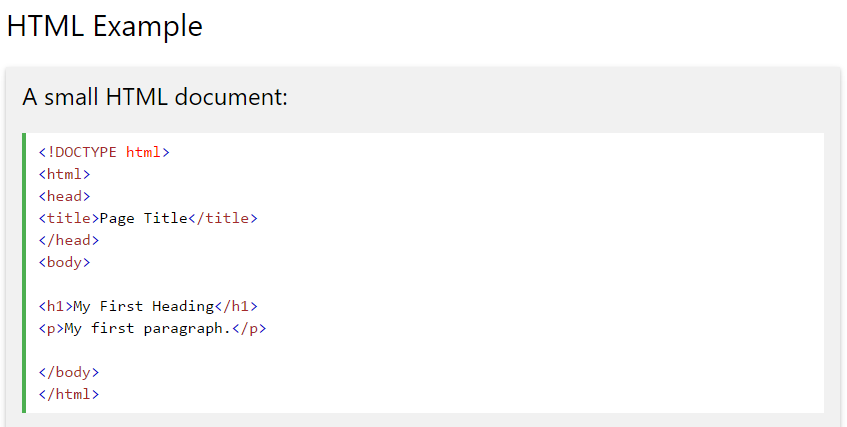 http://www.w3schools.com/
Text between <title> and </title> provides a title for the document (appears in browser)
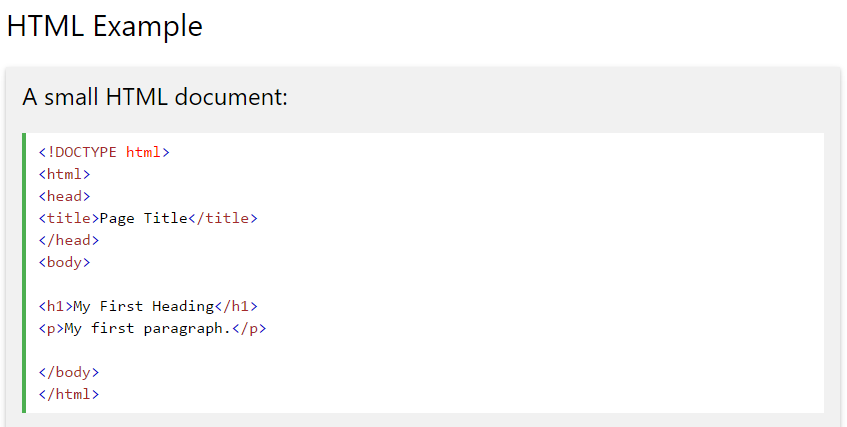 http://www.w3schools.com/
Text between <body> and </body> is what will appear on the web page 
(and how it will look)
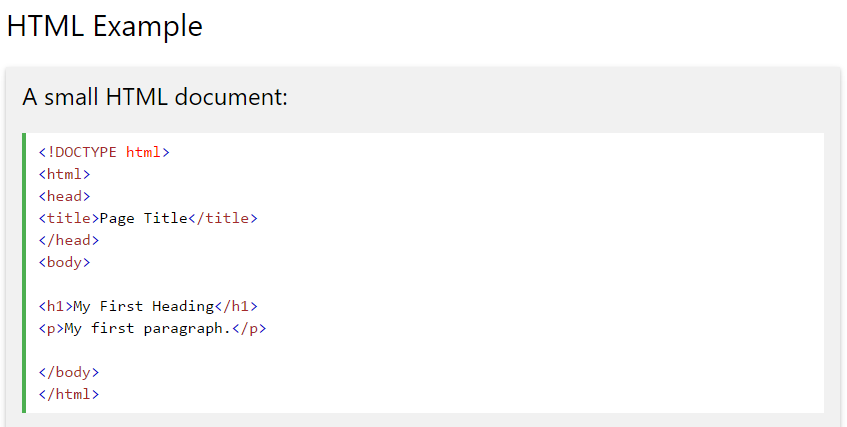 http://www.w3schools.com/
Text between <h1> and </h1> is content that looks like a heading
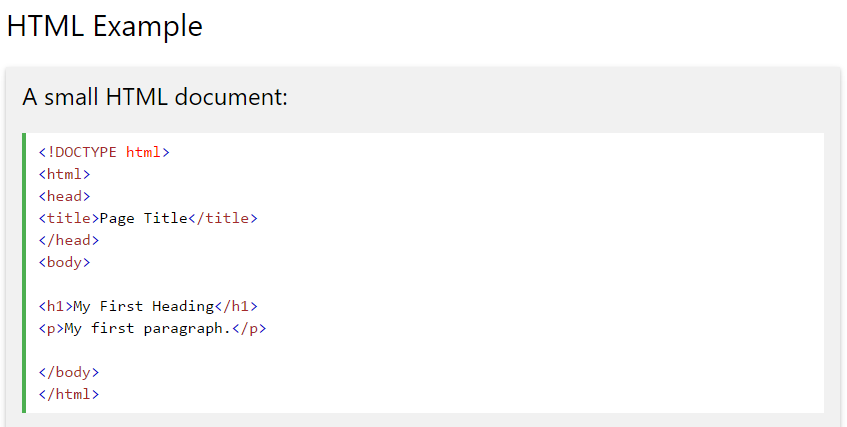 http://www.w3schools.com/
Multiple heading options
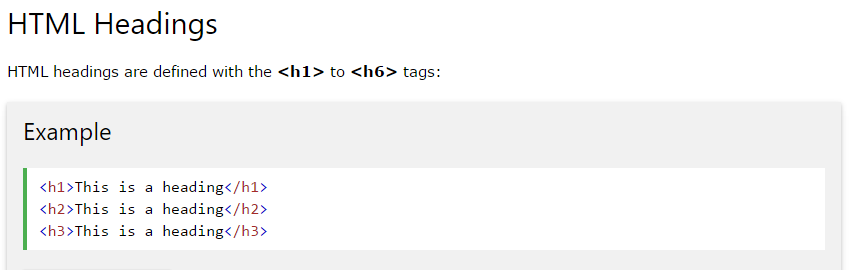 http://www.w3schools.com/
Text between <p> and </p> is content that is in its own paragraph
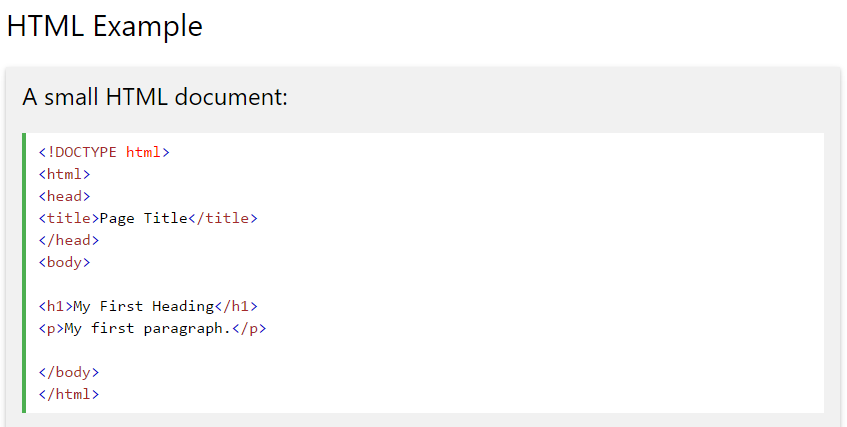 http://www.w3schools.com/
[Speaker Notes: Using this description, a web browser can display a document with a heading and a paragraph.]
You can have as many paragraphsas you need
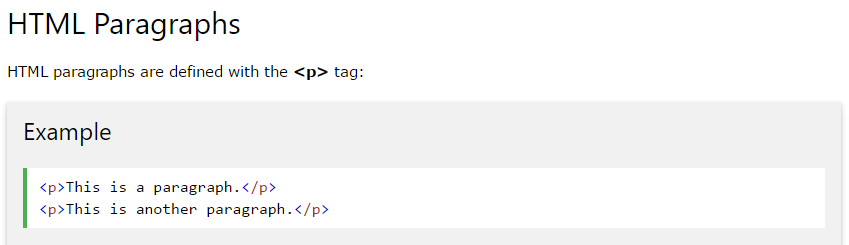 http://www.w3schools.com/
This is what it would look like in a web browser:
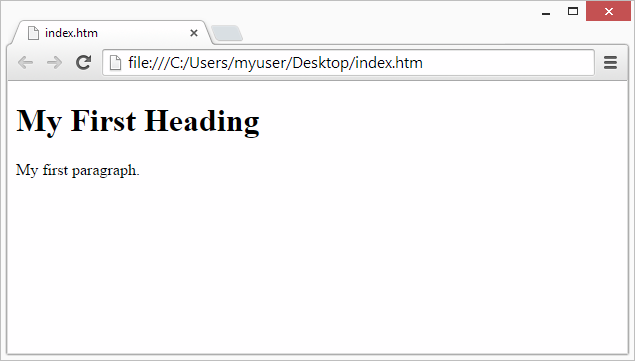 http://www.w3schools.com/
Adding a link
HTML links are defined with the <a> tag:
The link's destination is specified in the href attribute. 
(the address is inside of the quotes)

Attributes are provide additional information about HTML elements.
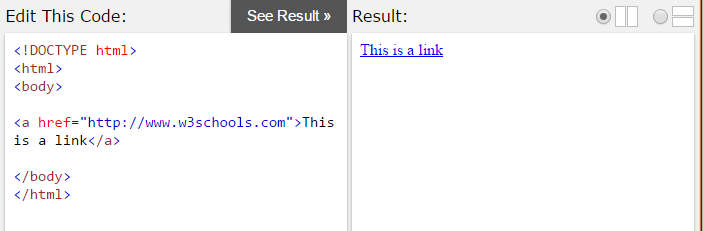 http://www.w3schools.com/
Adding an image
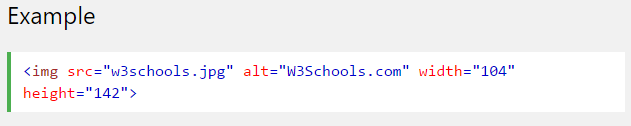 http://www.w3schools.com/
HTML images are defined with the <img> tag.
The source file (src), alternative text (alt), and size (width and height) are provided as attributes 

(again, place these in quotes):
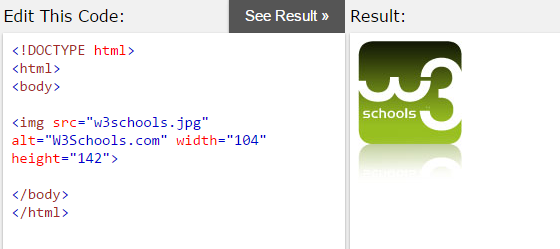 http://www.w3schools.com/
Embedding a video from YouTube
Upload the video to YouTube

Take a note of the video id

Define an <iframe> element in your web page

Let the src attribute point to the video URL

Use the width and height attributes to specify the dimension of the player

Add any other parameters to the URL
Example embed code
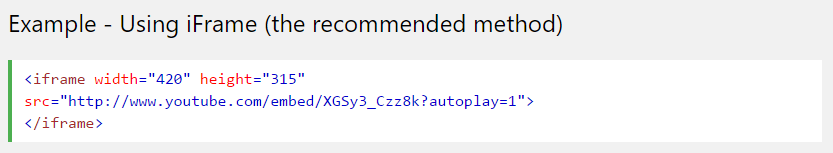 http://www.w3schools.com/
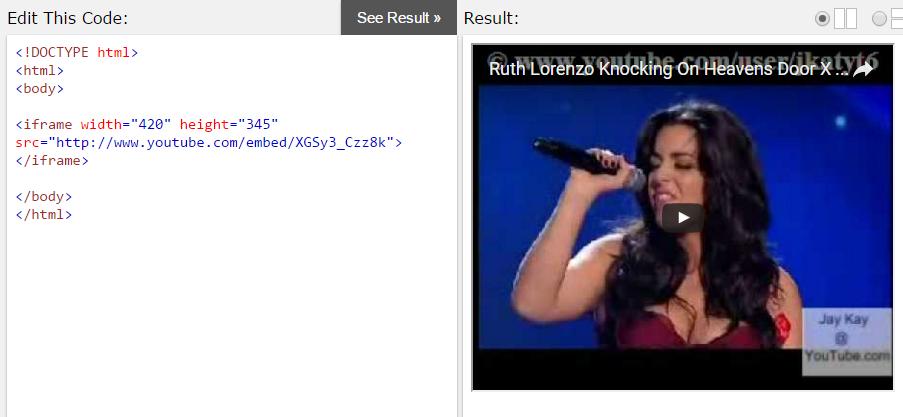 http://www.w3schools.com/
Demonstrate skills
Sign up for a free account on Code Academy

Complete this “Web Beginner Tutorial”

Complete Lessons 1-20

Check the next slide and complete
Lesson 21 to add a video
Embed a video
Go to YouTube, and find this video:
https://www.youtube.com/watch?v=z3dmx1GItWg

Note the video ID = z3dmx1GItWg

Somewhere within the page you created, use the <iframe> tag to embed this video.

COPY the HTML code you created and submitto your teacher as instructed